Moniresistenttien mikrobien linjaukset
Terveyskeskusten ja OYS:n infektioyhdyshenkilöiden koulutuspäivä
11.11.2021
Hygieniahoitaja Henna Laurila
Sisältö:
Moniresistentit bakteerit yleistä
MMKR tarkoitus
Rekisteröitävät bakteerit lyhyesti
PPSHP moniresistenttien mikrobien tilanne
Uuden kantajan tiedot ja tiedonsiirto
Varotoimet moniresistentin bakteerin kantajan hoidossa
Näytteiden otto: Seulontanäytteet, Purkunäytteet
Moniresistentit bakteerit
ANTIBIOOTEILLE VASTUSTUSKYKYISIÄ BAKTEEREJA

Ei ole sen äkäisempiä tai vaarallisempia, kuin tavalliset antibiooteille herkät bakteerit.

Taudinaiheuttamiskyky ei yleensä poikkea saman lajin antibiooteille herkän bakteerikannan kyvystä aiheuttaa infektio. 

Infektioiden antibioottihoito on hankalampaa: tehoavia antibiootteja on vähemmän, tehokkaan hoidon alkaminen voi viivästyä ja infektio ehtii edetä pidemmälle. 
	-> siksi leviämistä sairaaloissa pyritään torjumaan

Mitä enemmän mikrobilääkkeitä käytetään ihmispotilaiden tai eläinten hoidossa, sitä enemmän vastustuskykyiset bakteerit hyötyvät ja pääsevät yleistymään herkkien bakteereiden kustannuksella. 

Myös matkailu lisää moniresistenttien mikrobien määrää väestössä.
Moniresistentin bakteerin kantajuus
Ei ole sairaus, vaan poikkeavuus elimistön bakteerikasvustossa.

Elävät ihan normaalia elämää kotona ja yhteiskunnassa.

Kantajuus on yleensä oireetonta eikä moni edes tiedä siitä.

Vastustuskykyisen bakteerin kantajuus voi olla hyvin pitkäkestoista, mutta se voi myös spontaanisti kadota.
[Speaker Notes: Me kaikki kannamme bakteereita, niitä on pelkästään suolistossamme 1,5 kiloa!]
Moniresistenttimikrobikantajarekisteri (MMKR)
TARKOITUKSENA:

mikrobien esiintymisen seuranta 
leviämisen ehkäisy
kantajan oman mikrobilääkehoidon oikea kohdentaminen

Rekisteriin kirjattavia mikrobeja:

	MRSA; metisilliinille resistentti Staphylococcus aureus
	VRE; vankomysiinille resistentti enterokokki 
	ESBL; Klebsiella pneumoniae, (Lapin sairaanhoitopiirissä myös ESBL-E. coli)
	CPE; karbapenemaasia tuottavat enterobakteeri-lajit
	Candida auris; hiivasieni
MRSA: (Staphylococcus aureus)

Ihon ja suoliston tavallisia bakteereja
erilaisia ihon infektioita, kuten haava- ja kynsivallintulehduksia, kanyyli-infektioita, yleisinfektioita (sepsis). 
kykenee aiheuttamaan vakavan infektion myös aiemmin terveille henkilöille
n. puolet todetuista uusista MRSA-tartunnoista löytyy nenästä ja nielusta otettavista seulontanäytteistä oireettomilta bakteerin kantajilta. 
tavallisesta bakteeriviljelynäytteestä, joka on otettu haavalta, virtsasta tai muusta eritteestä.
N. 1200-1400 uutta tapausta Suomessa/ vuosi
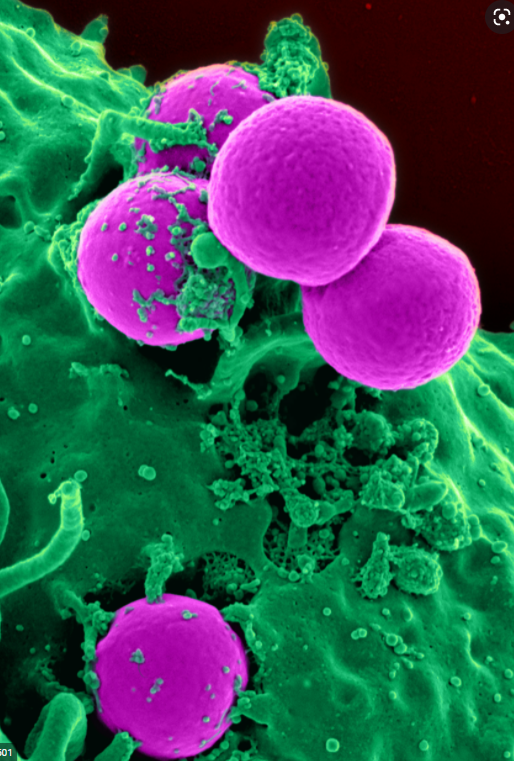 VRE: 
(Enterococcus faecium ja Enterococcus faecalis)

Enterokokki suoliston normaaliflooraan kuuluva mikrobi
Taudinaiheuttamiskyky on vähäinen ja tavallisin infektio on virtsatietulehdus
Voi kuitenkin aiheuttaa vakavia infektioita, kuten yleisinfektion (sepsis) potilaalle, jonka vastustuskyky on alentunut esim. syöpä-, ja tehohoitopotilaille.
Todetaan useimmiten VRE:lle altistuneista otettavasta seulontanäytteestä.
N. 200-250 uutta tapausta Suomessa/vuosi
Valtaosa VRE-löydöksistä liittyy epidemioihin, joten vuosittaisissa tapausmäärissä on heittelyä ilman pysyvämpää suuntaa
ESBL: (e.coli ja klebsiella)

ESBL –ominaisuus tekee bakteereista vastustuskykyisen tavallisille antibiooteille, koska ne tuottavat antibiootteja pilkkovia entsyymejä 
Suoliston normaaliin bakteerikantaan kuuluvilla bakteereilla, esim E. coli ja Klebsiella pneumoniae voi olla tämä ominaisuus
Aiheuttaa virtsatie-, keuhko- ja vatsan alueen infektioita 
Valtaosa e.colia -> ei rekisteröidä, tavanomaiset varotoimet
Koska ESBL e.coli-kannat eivät omaa samanlaista tehokasta leviämiskykyä, kuten ESBL klebsiella pneumoniae-kannat niitä ei tarvitse hoitaa kosketusvarotoimin.
N. 4500 ESBL e.coli tapausta ja n.500 ESBL klebsiella pneumoniae tapausta Suomessa/vuosi
[Speaker Notes: Vuodesta 2015 e.colia ei ole enää rekisteröity, eikä ole aiheuttanut epidemioita!]
CPE (Karbapenemaasia tuottava enterobakteeri)

Karbapenemaasi-ominaisuus tekee bakteerista vastustuskykyisen hyvin monille antibiooteille
Tämä ominaisuus voi olla monilla suoliston bakteereilla, esim E. coli, Klebsiella pneumoniae, enterobacter –lajit
Yleisin CPE:n aiheuttama infektio on virtsatieinfektio ja gastrokirurgiset infektiot.
kolonisoi viemäreitä, lavuaareja ja osastojen kosteita tiloja -> sairaalasiivoukseen liittyy erityistoimenpiteitä
Muutamia kymmeniä tapauksia Suomessa/ vuosi, 2020 53kpl
[Speaker Notes: Wc-pöntön klooraus]
CANDIDA AURIS: (Hiivasieni)

tavallisimmin sitä löytyy iholta erityisesti nivusista ja kainaloista, sierainten etuosasta, nenänielusta ja rektumista
keskushermostoinfektioita, välikorvatulehduksia, luuinfektioita ja virtsateiden infektioita.
Vakavia yleisinfektioita sairaala- ja laitoshoitopotilaille, joilla on perussairauksia. 
Suomessa toistaiseksi todettu vain 1 ihmisellä
Tarttuu helposti ja kehittää herkästi resistenssiä hiivalääkkeille.
Elää pinnoilla kauan
Kolonisoituminen on pitkäkestoista
C. auris- kantajan kosketusvarotoimet akuuttivuodeosastolla
[Speaker Notes: *Yhteys Ityy:n, 
*kertakäyttöiset välineet, kaikki hävitetään lopuksi
*potilaan täytyy pysyä huoneessa, 
*ennen kuljettamista sängynlaidat pyyhitään kloorilla, 
*päivittäinen siivous 2x/vrk, lavuaarien, pöntön ja lattiakaivojen klooraus, nocospray -> YMPÄRISTÖNÄYTTEET ENNEN UUTTA POTILASTA!]
PPSHP moniresistenttien mikrobien tilanne
Uusi moniresistentin bakteerin kantaja
Laboratorio tai joku muu taho ilmoittaa löydöksestä Infektioiden torjuntayksikköön

Hygieniahoitaja kirjaa potilaan rekisteriin.

Uusi rekisteröity kantaja ilmoitetaan myös kotikuntaan
- Kliinisestä näytteestä

	
- Seulontanäytteistä
[Speaker Notes: Mistä potilaalla voidaan todeta moniresistentin mikrobin kantajuus?]
Varotoimet eri toimintayksiköissä
Akuutti vuodeosastohoito: KOSKETUSVAROTOIMET, 
	mutta potilas saa liikkua huoneesta (pl. Candida auris) 

Kotihoito: TAVANOMAISET VAROTOIMET

Poliklinikka: TAVANOMAISET VAROTOIMET

Toimenpideyksikkö: TAVANOMAISET VAROTOIMET

Pitkäaikaishoito: TAVANOMAISET VAROTOIMET + oma huone, jossa oma wc/suihku

Kosketusvarotoimet osastohoidossa
[Speaker Notes: Sairaalassa moniresistentin bakteerin kantajuudella on enemmän merkitystä kuin kotona, sillä siellä potilaiden riski oireisen infektion kehittymiselle on suurempi kuin terveillä. Sairaalassa on heikkokuntoisia potilaita ja potilaita, joiden infektiopuolustuskyky on alentunut ja joille asetetaan katetreja tai tehdään ihoa tai limakalvoja läpäiseviä leikkauksia, joissa bakteerit voivat päästä ihon ja limakalvojen sisään. Näin syntyvä infektio olisi erityisen hankala hoitaa, jos se olisi moniresistentin mikrobin aiheuttama.]
Seulontanäytteet
-tartuntojen torjumiseksi kantajuutta epäiltäessä
Altistunut potilas: 

Akuuttisairaanhoidossa positiiviseksi todetun potilaan huonetoverit (>24 tuntia samassa huoneessa)
Myös aiemmista saman hoitojakson hoitopaikoista (esim. tk:n vuodeosastolta), jos altistunut on edelleen osastohoidossa, kotisairaanhoidon asiakkaana tai on tiedossa tulevia hoitojaksoja.

	Altistuneita hoidetaan tavanomaisin varotoimin.
Ulkomailta tulevat potilaat: 

Suoraan sairaalasiirtona ulkomailta tulevat.  
Edeltävän vuoden aikana ollut vähintään vuorokauden sairaalahoito ulkomailla tai on tehty kirurginen pientoimenpide (ei koske verinäytteen ottoa tms.). 
Aiemmin todettu moniresistentin mikrobin kantajuus

	Hoidetaan aina kosketusvarotoimin.


Ulkomailta tulevien potilaiden näytteenotto ja varotoimet
Epidemia seulonnat:

Kun osastolta löytyy vähintään kaksi uutta saman bakteerin kantajaa lyhyen ajan sisällä.
Epidemian selvittelyn ohjeistuksesta vastaa Infektioiden torjuntayksikkö. 
Epidemian laajuuden kartoittamiseksi seulotaan koko osasto Infektioiden torjuntayksikön ohjeistuksen mukaisesti. 
Epidemiatilanteissa altistuneitten rekisteröintiä ja seulontaa ohjeistetaan tarpeen mukaan.
Purkunäytteet -kantajiksi todetuilta
Voidaan ottaa aikaisintaan 12 kk kuluttua viimeisimmästä positiivisesta näytteestä. Poikkeuksena Candida auris, jota ei passivoida. 

­Kantajatiedon poistamiseen vaaditaan vähintään kolmet negatiiviset seulontanäytteet noin 1-2 viikon välein otettuna. 
­
Jos kaikki näytteet ovat negatiiviset, otetaan yhteyttä Infektioiden torjuntayksikköön, jossa potilas siirretään MMKR:ssä passivoituihin ja kosketusvarotoimista voidaan luopua. 
 
­Purkunäytteitä ei oteta korkean riskin potilailta (esim. solunsalpaajahoitoja saavat leukemia-, lymfooma- ja syöpäpotilaat).
[Speaker Notes: Heikko vastustuskyky infektioita vastaan ja paljon antibioottien käyttöä -> resistentit kannat pääsevät yleistymään normaalifloorassa]
Näytteenotto
Tarkemmat näytteenotto-ohjeet löytyy www.Nordlab: ohjekirjasta.
Infektioiden torjuntayksikkö p. 040 506 2094